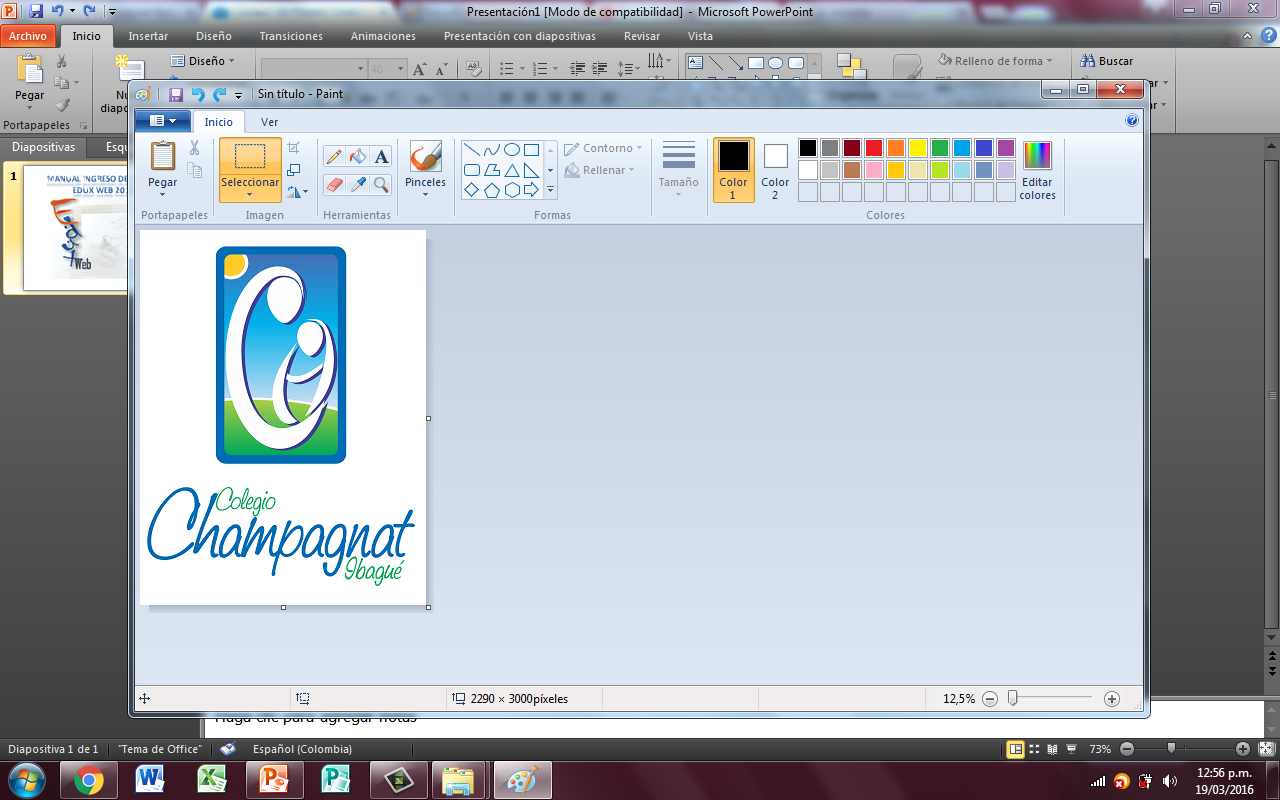 Maristas comprometidos con el futuro
RECOMENDACIONES
Es un esquema el cual se puede cambiar, creativamente le puedes agregar fotos, estilo de letra, color, música, como desees crearlo.
Se deben conservar las preguntas.
Se pueden agregar otras más.
Se debe presentar según el horario de Ética de cada grado:
Lunes 21: grado 3-1
Miércoles 16: Grado 3-2
Viernes 18: grado 3-3
Se recibe también antes si así lo deseas.
RECUERDA QUE ESTA ES LA NOTA DE LA BIMESTRAL.
Se puede enviar al correo: lhuertass@maristasnorandina.org.
Si lo desean también se puede traer en una memoria.
Los proyectos se compartirán en el correo o se colocaran en el blog de ética.
GRACIAS POR SU COMPROMISO.
En esta portada debes colocar tu nombre, grado, año. Puedes cambiar diseño, color etc.
En esta diapositiva, debes colocar tu foto i decir quién eres
¿QUIÉN SOY?
DATOS PERSONALES
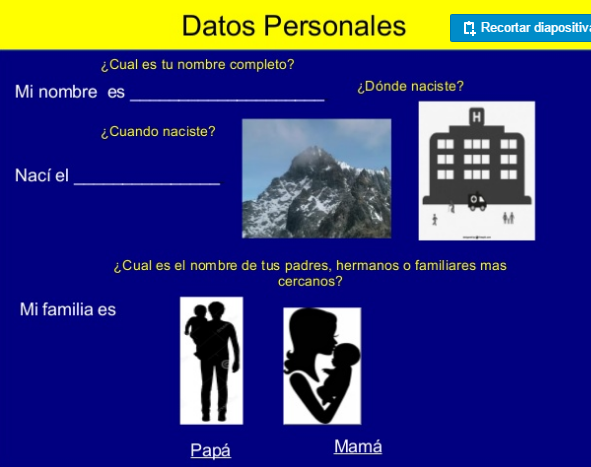 ¿cómo soy?
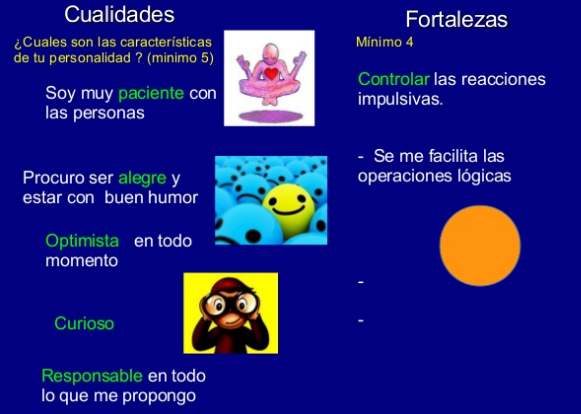 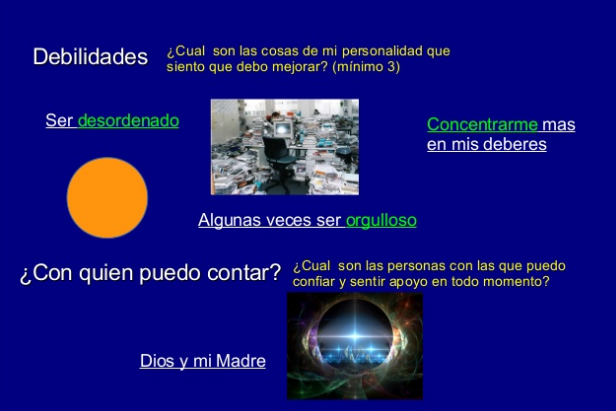 ¿QUIÉN QUIERO SER?
Quiero ser…..
Me gusta porque ………
Ayudo a……….
¿Cómo lo logro?
Acá tienes que pensar detalladamente los pasos  o metas para lograr lo que te has propuesto.
Puedes enumerar, escribir acciones reales y que puedas alcanzar.
Se pueden plantear tres metas: una a corto plazo , mediano y largo plazo.
¿Por qué crees que es importante diseñar nuestro proyecto de vida?
Reflexionar sobre esta pregunta.
Dar los agradecimientos.